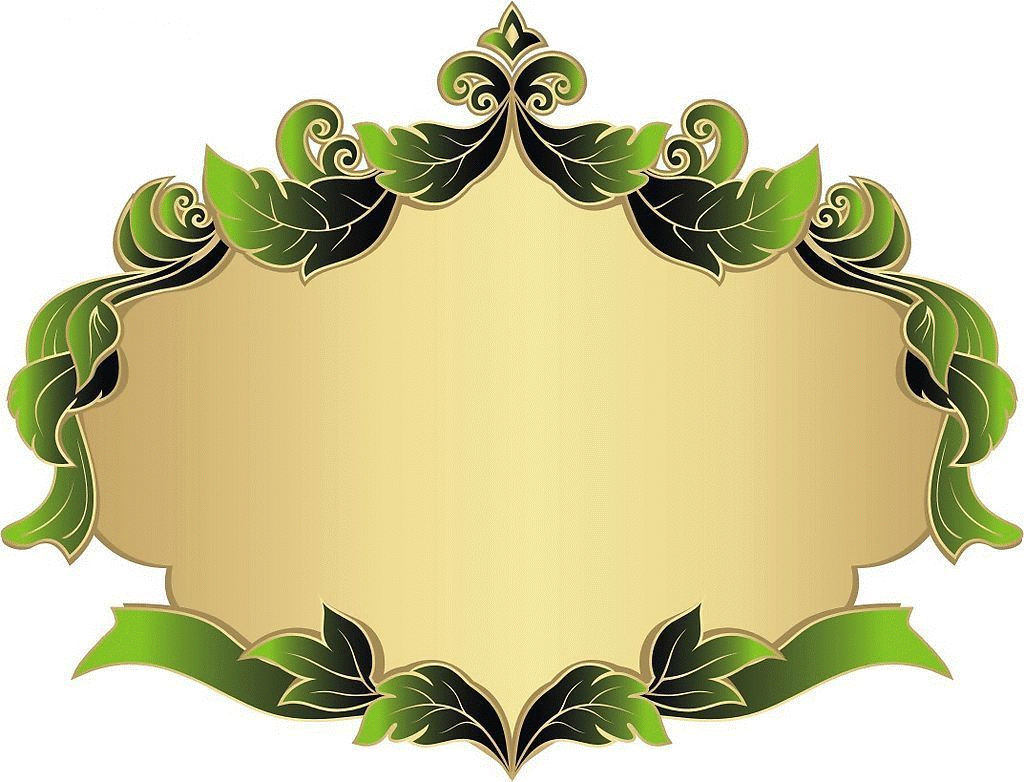 مناسبة ذكرى مولد النّبوي الشّريف
درس محوسب عن عامِ الْفيل
الفئة العمريّة:الصّف الثاني
مصمِمًة الدرس المحوسب:آلاء إغبارية
المرشد التربوي:عوني مصاروة
التاريخ:20/1/2013
أَحِبائي ماذا تَشاهِدونَ في الصّورَةِ؟
الصورة الأولى:
الصورة الثانية:
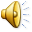 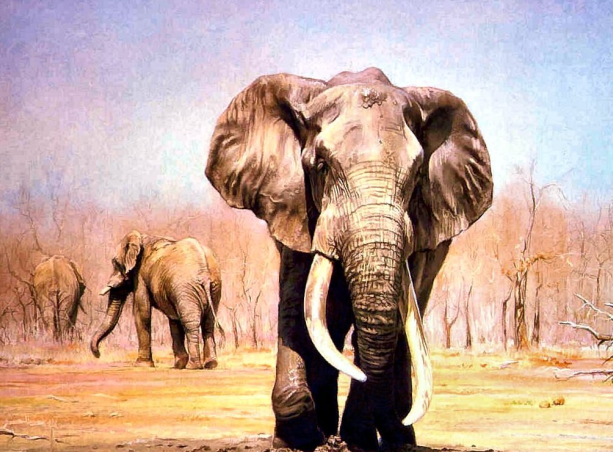 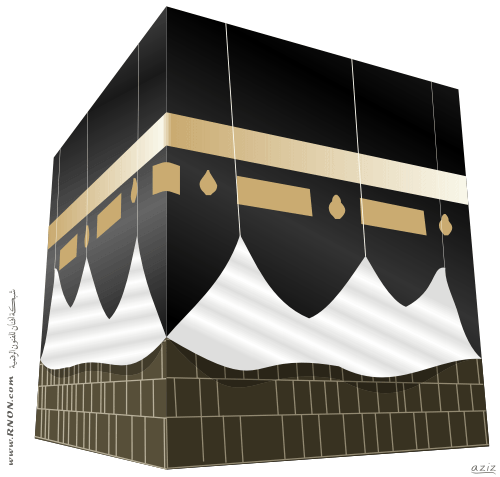 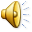 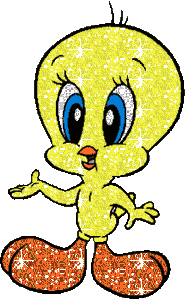 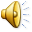 الصورة الرابعة:
الصورة الثالثة:
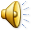 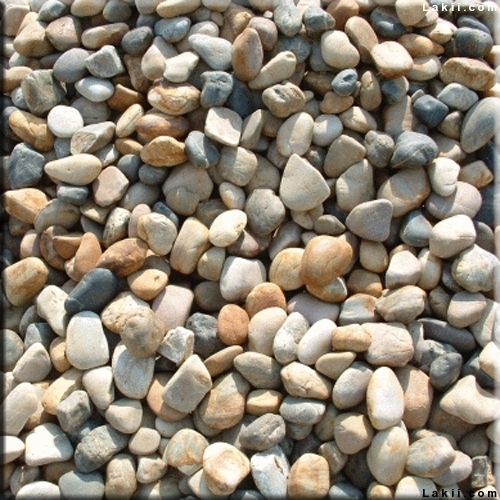 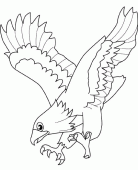 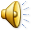 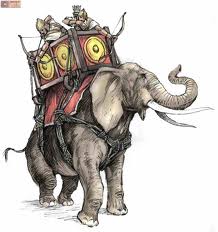 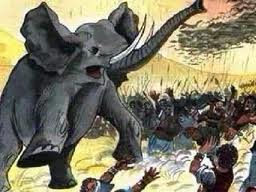 سورة الفيل
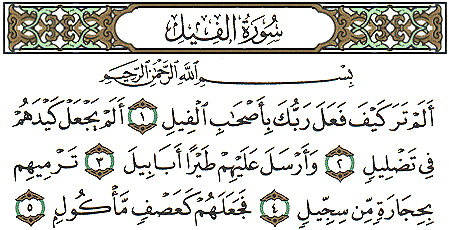 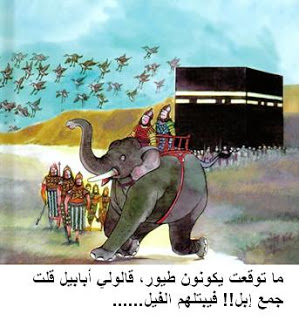 آلآن أحِبائي الطّلاب سَوف نُشاهد فيلم كرتوني عن عام الفيل
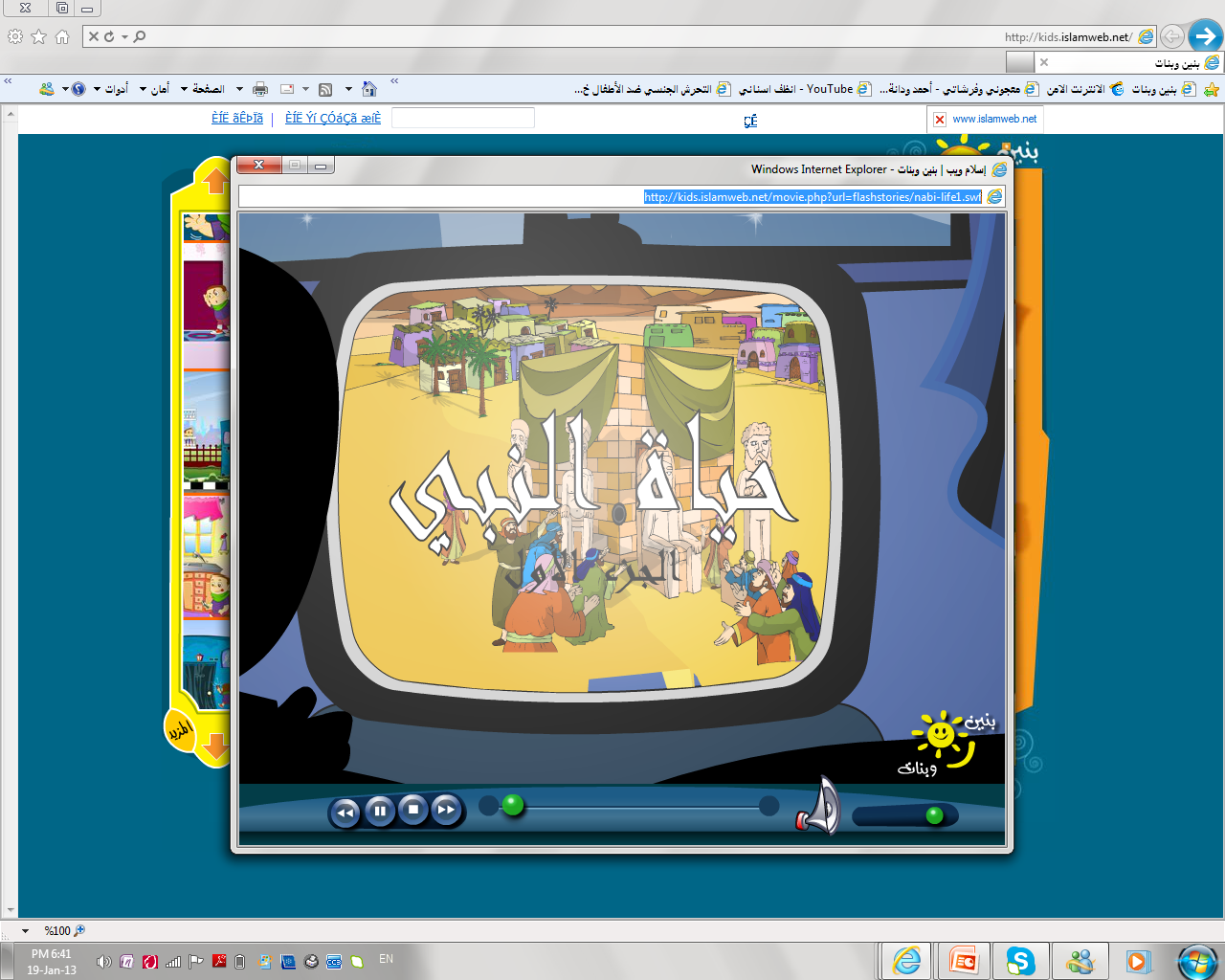 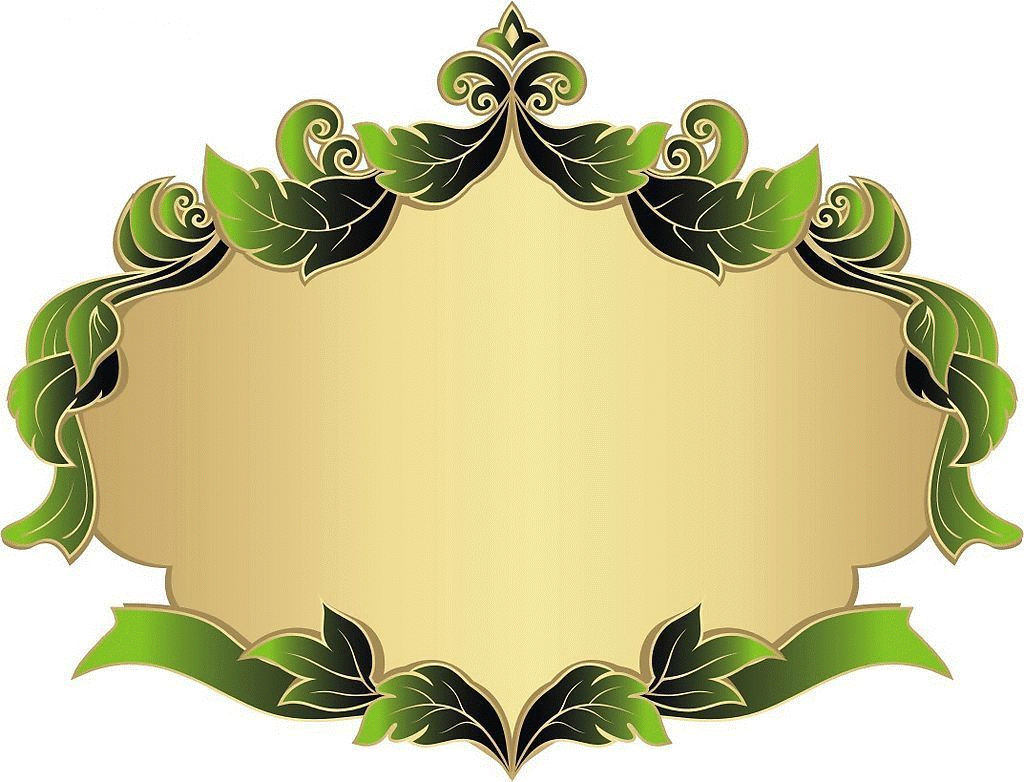 السؤال الأول:
ماذا كانوا يعبدونَ النّاس بعدَ أنْ ضَحِكَ الشيطان عَلَيْهِمْ:
2.الأصْنام
1.الحِجارة
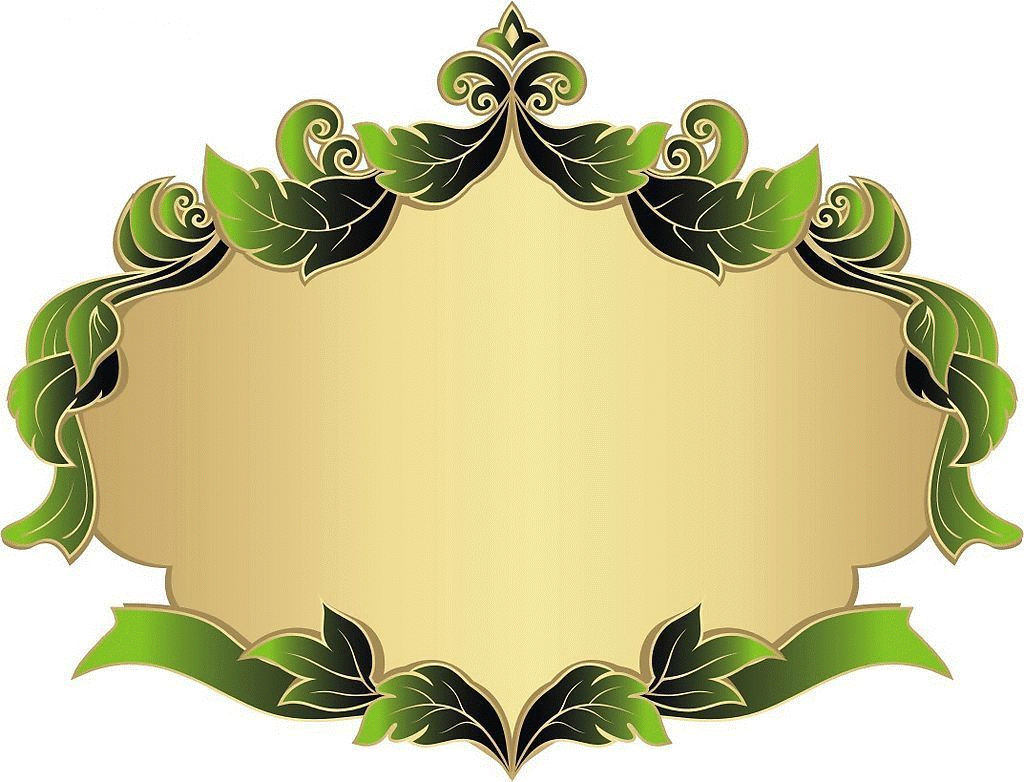 1.شَعَرَ أبْرَهة بالغيرَةِ والْحِقدِ اتجاه الكَعبَةِ فَأرادَ هَدْمَها:     .
السؤال الثاني:
ضَعْ صَحْ أَو خَطأ:
صح
2. ساعَد عبد الْمُطَلِب أَبْرَهة في هَدْمِ الكَعبةِ _________.
خطأ
3.بَعَثَ الله الطيورَ ليُهلِك أبرَهة وجُنودُه_________.
صح
4. نَجَحَ أَبرَهة في هَدْمِ الْكَعبةِ_________.
خطأ
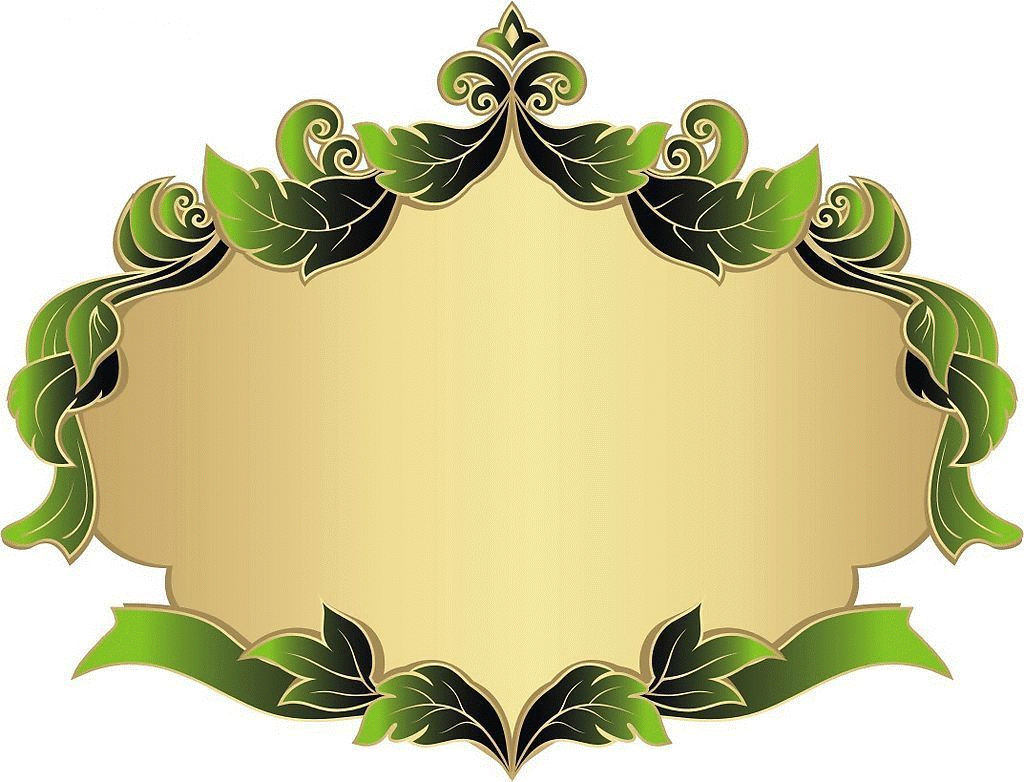 السؤال الثالث:
مَنْ القائل ”لِلْبَيتُ رَبٌّ يَحميه“
1.عبد  المطلب
2. أَبرَهة
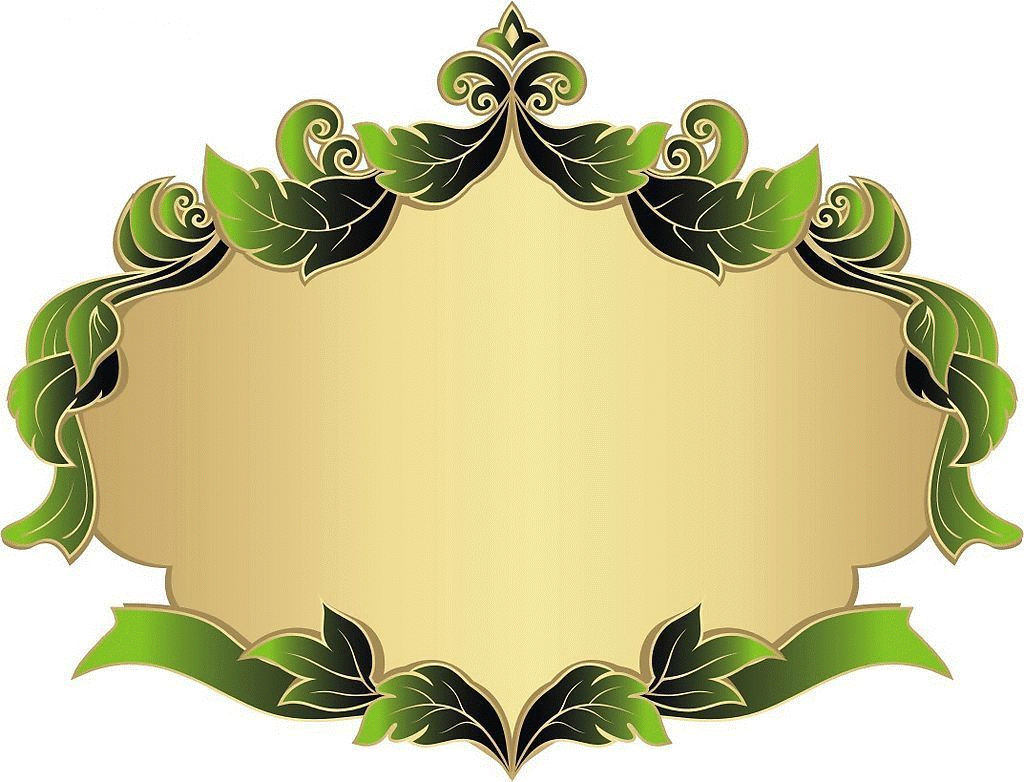 السؤال الرابع:
أكْمِل النّاقِص:
الفيل
وُلِدَ الرّسول في عام اسمُهُ عام ____.
الفيل
أرادَ أبرهة أنْ يَهدِمَ الْكَعبة أيضًا في عام ____.
الفيل
ما هو الْحَيوان الْذي كان يقودُ جَيشَ أبرَهة____.
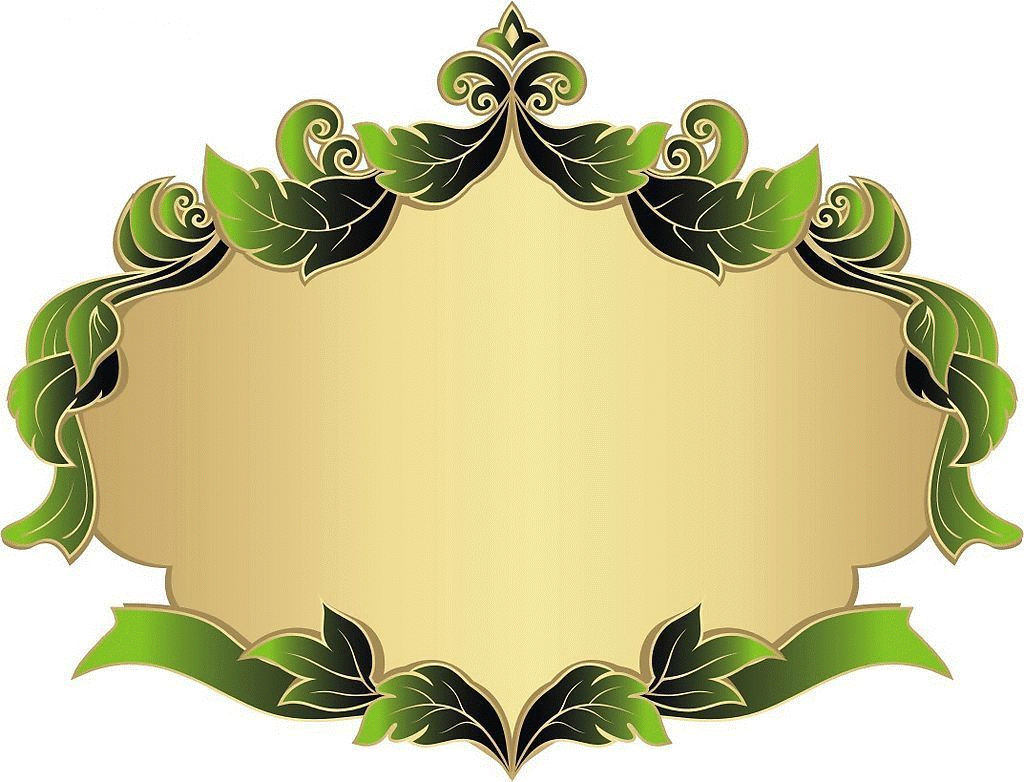 السؤال الخامس:
أَهَم الأحداثِ الْتي حَدَثَت في عامِ الفيل:
ولادةُ رَسولِنا وَحَبيبُنا مُحَمَد صلّى الله عليه وسلّم في عامِ الفيل.
1._____________________
2._____________________
وَفَشَل أبرَهة بهَدْمْ الكَعبة في عامِ الْفيل.
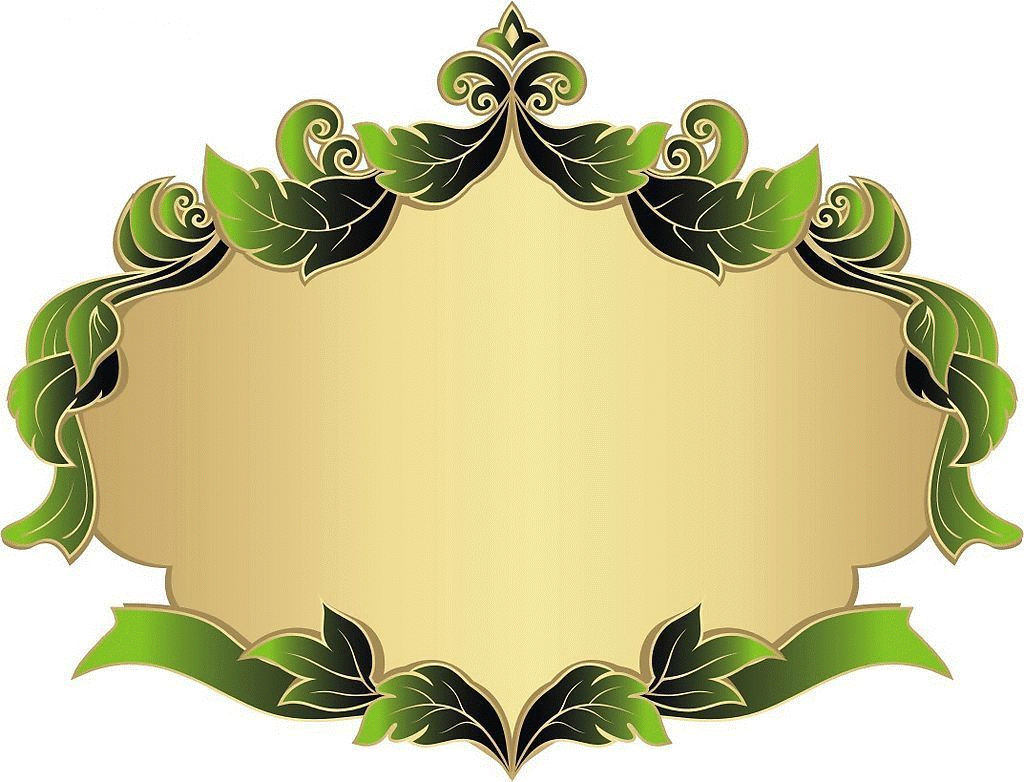 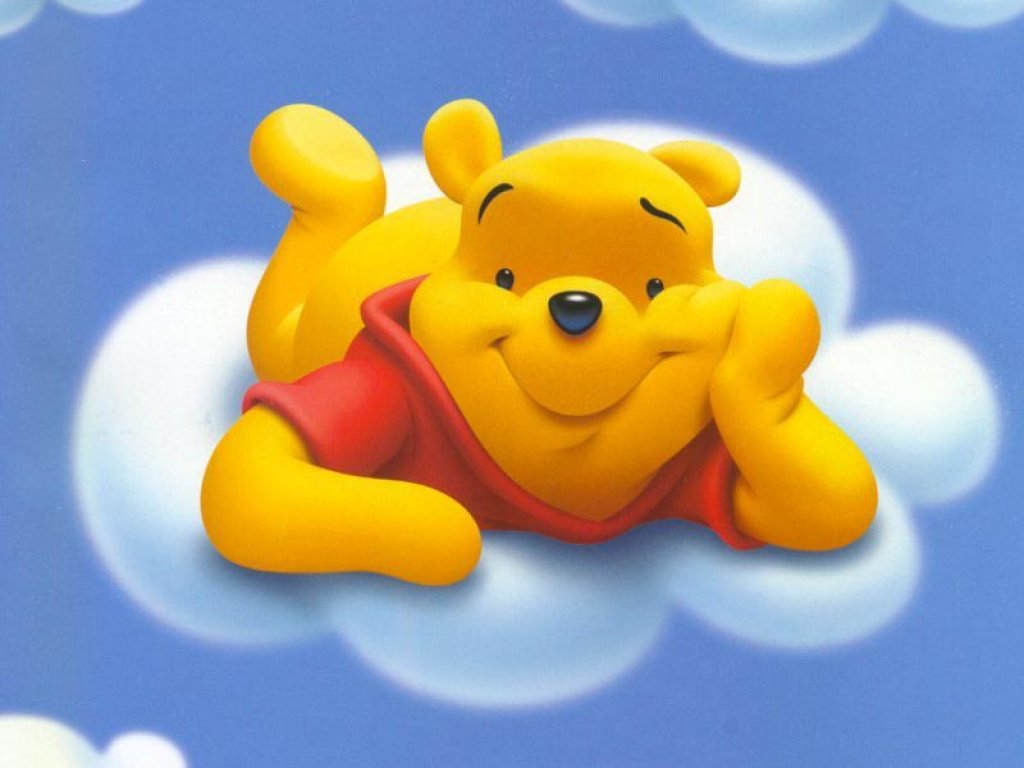 أنشودة مُحَمَد نَبينا بِنوره هادينا
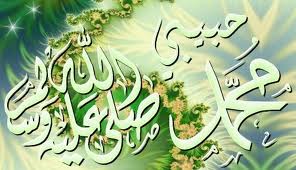 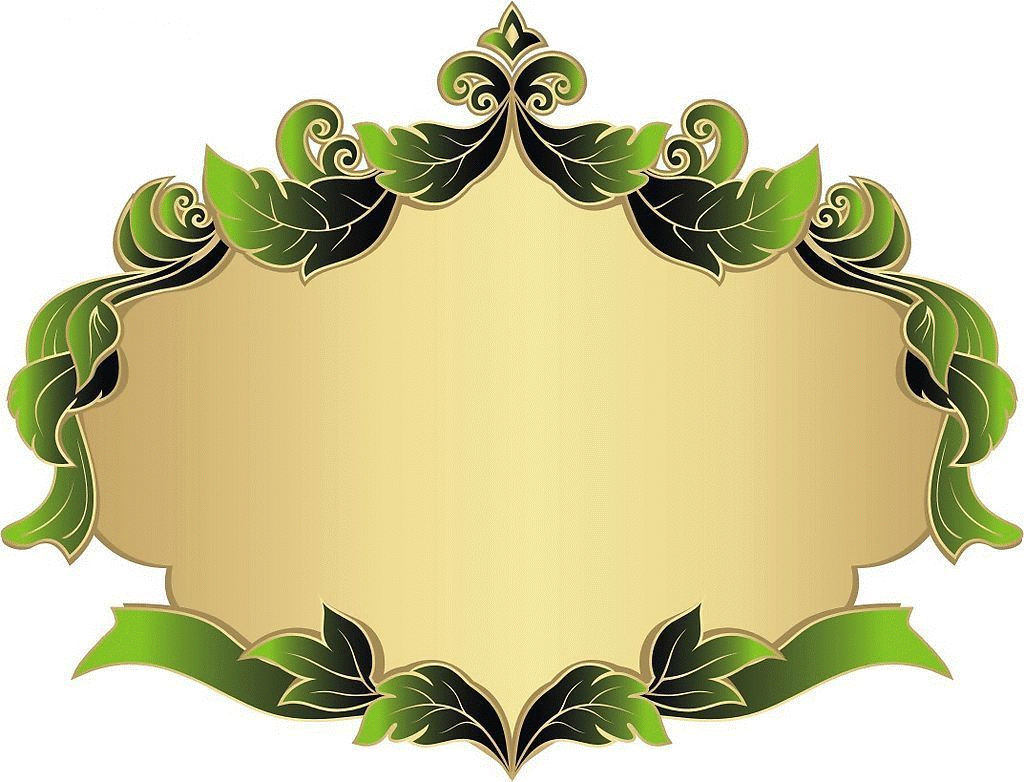 أنا كُلّي فِداكَ يا رَسول الله
حَبيبي يا رَسولَ الله
ضَعْ بَصمَتَكْ
تَحَت كلّ تعبير نُعَبّر بهِ عن مَحَبَتِنا لٍرَسولِ الله.
أشتاقُ لَكَ يا رَسول الله
نُحِبُكَ يا رَسولَ الله
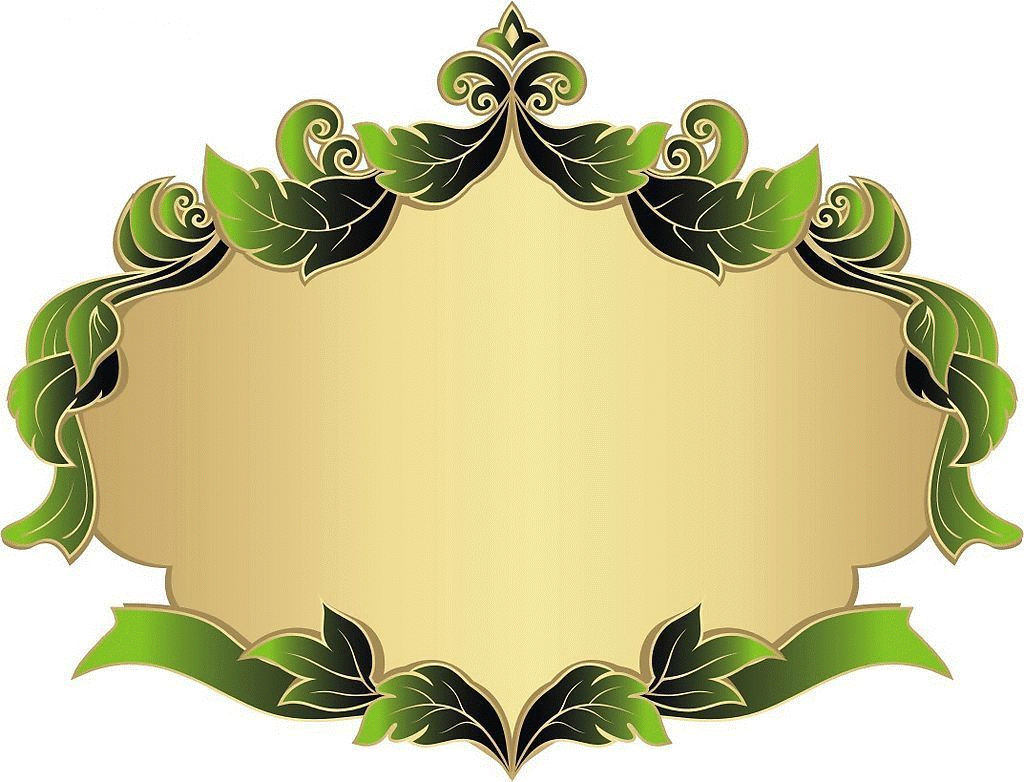 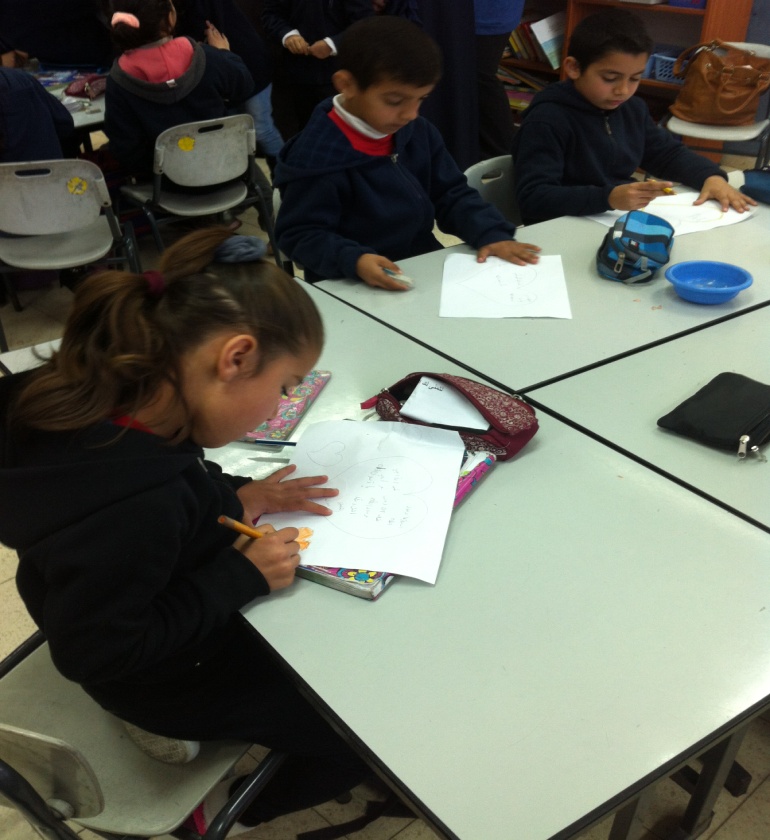 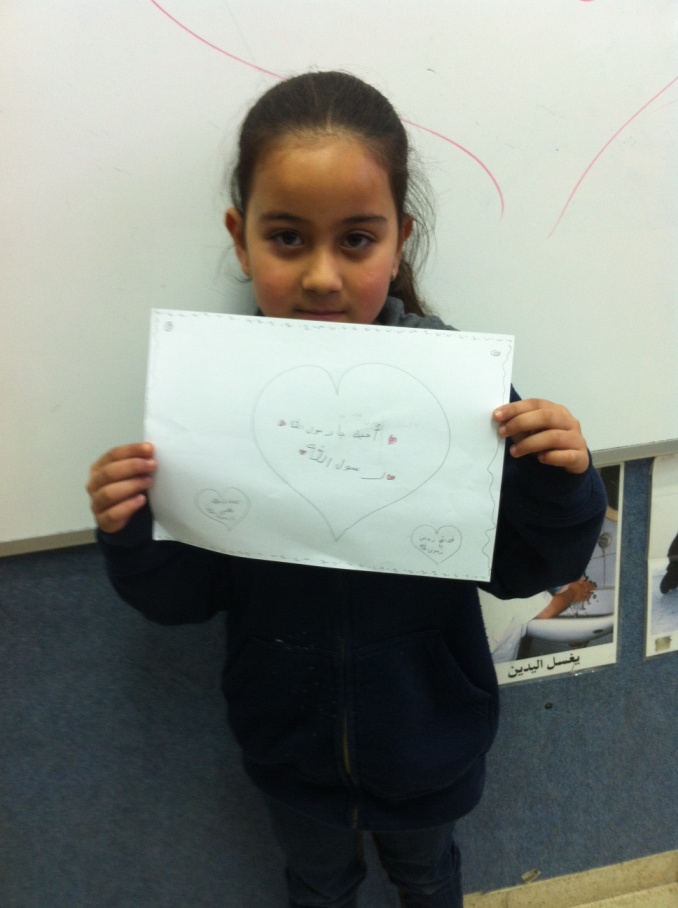 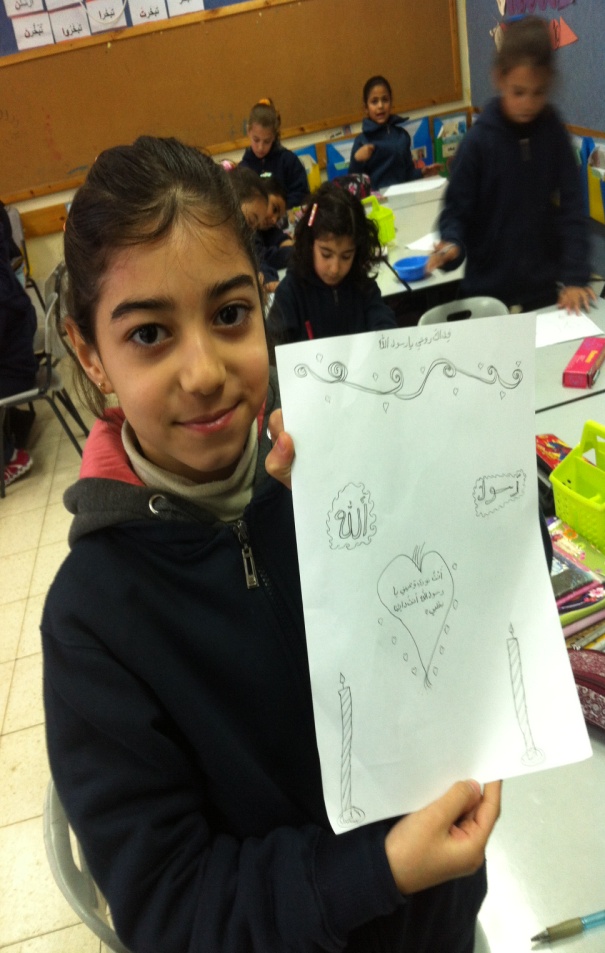 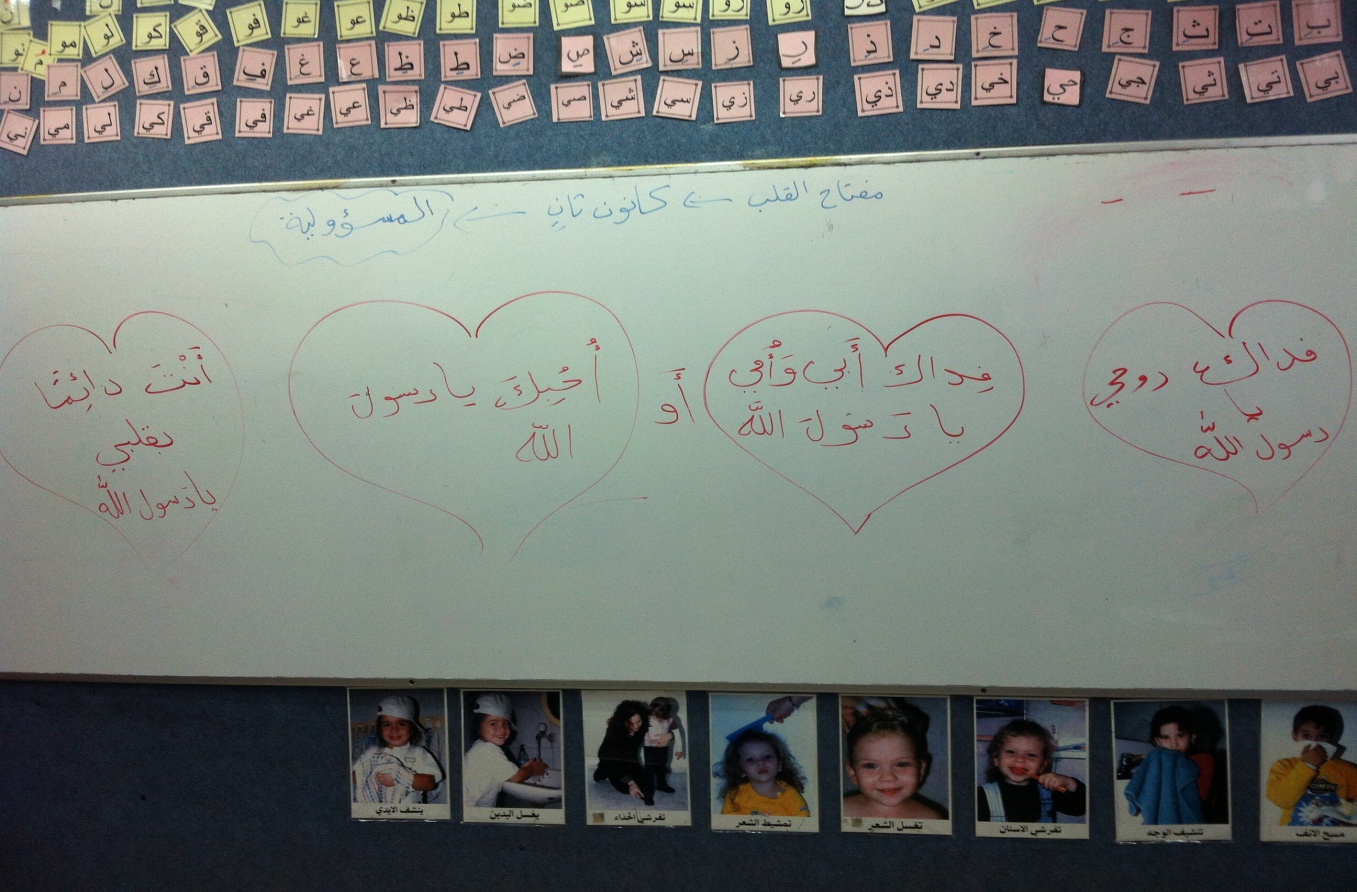 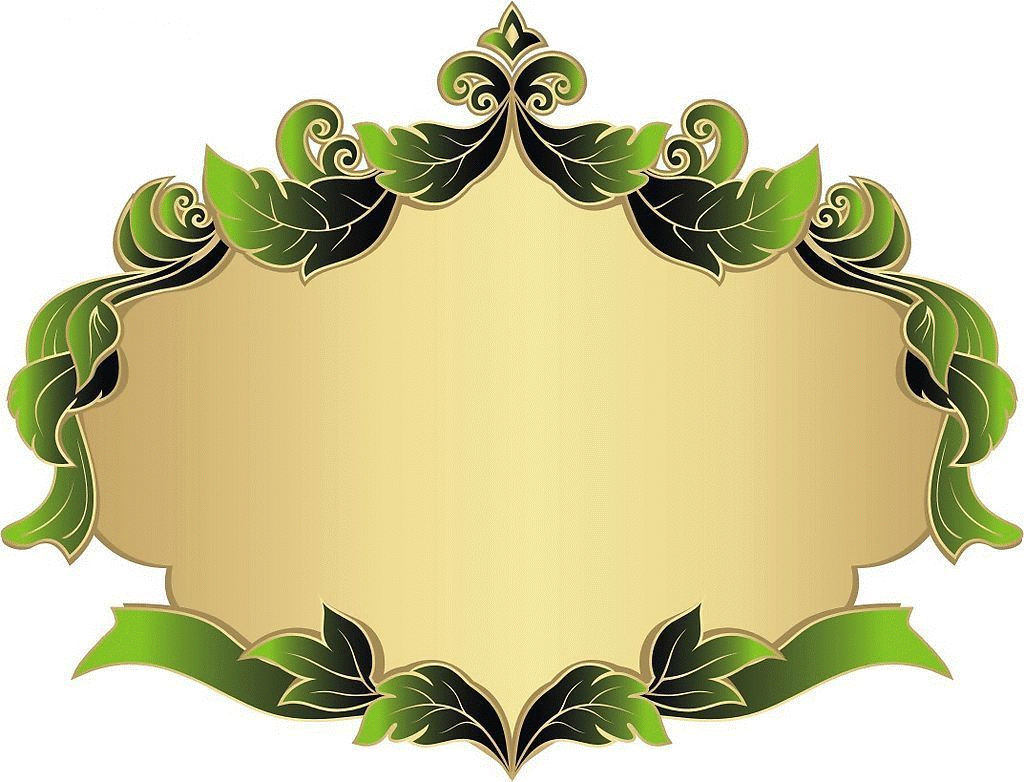 إجمال
تَعَلَمنا اليوم أحِبائي الطّلاب عن عام الفيل،وكيف كانَ أبرهة يريد هَدَمَ الْكَعَبَة،وأبَت الفيلة أن تَتَقَدَم،وأرسل الله عز وجلّ عليهم طيور ترميهم بالحجارة.
وكما أنّ في عام الفيل وُلِد سيدنا وحبيبنا محمد عليه أفضل الصلاة والسّلام.
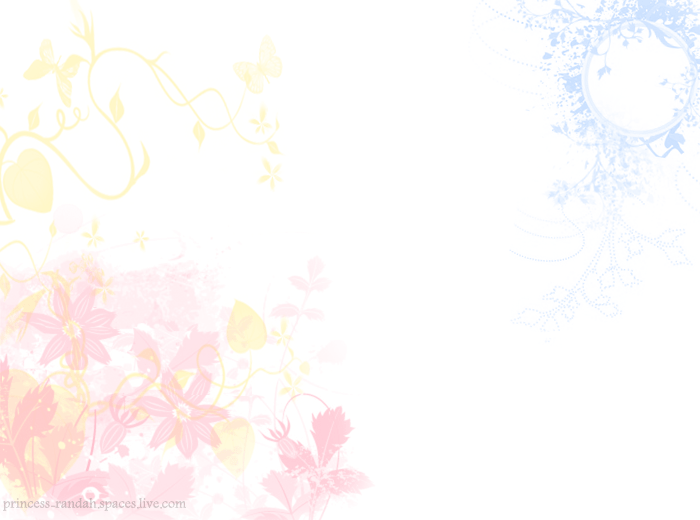 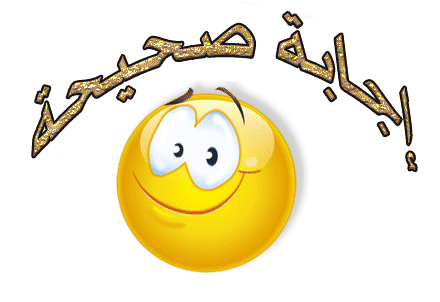 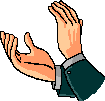 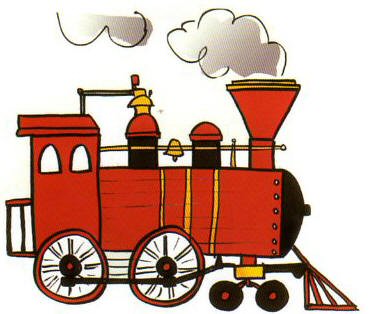 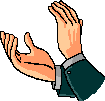 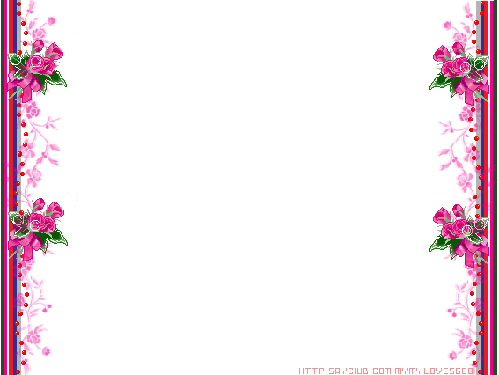 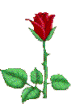 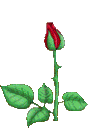 اجابة غير صحيحة
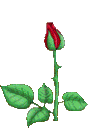 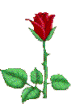 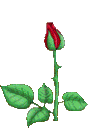 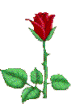 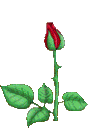 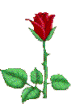 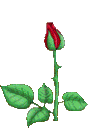 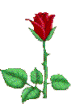 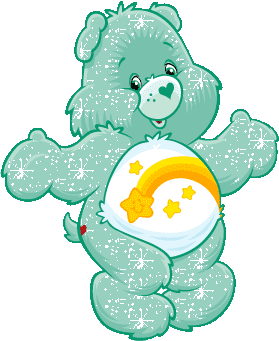 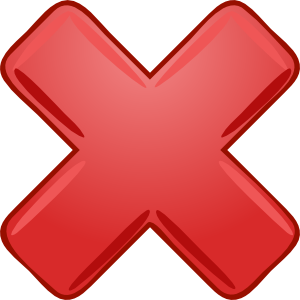 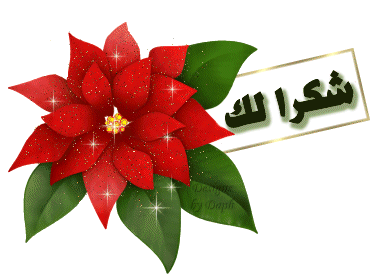 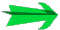